“Who Knew it Would be So Hard to Help People?”
Anthony Isacco, PhD
Chatham university, Pittsburgh, pa 
CCptp Annual conference
San Antonio, Texas
March 2, 2018
Professional Identity
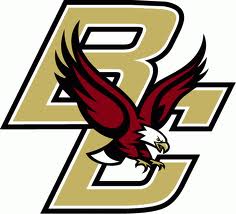 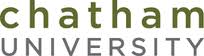 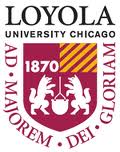 Counseling Psychology Roots & Values
Vocational 

Multicultural Competence

Social Justice & Advocacy 

Individual Differences

Developmental Perspectives
Prevention & Outreach 

Brief Interventions 

Strength-Based 

Person-Environment Interactions


http://www.div17.org/
Counseling Psychology v Other Fields
Counseling Psychology v Clinical Psychology
The guiding viewpoints of clinical psychologists and counseling psychologists are clearly different, and those viewpoints are central to how members of each field shape their research, their consultation, and their therapeutic work.

Dr. Sharon Bowman 
www.psyccritiquesblog.apa 2013
Counseling Psychology and Counseling as Separate?
In 1997, ACA defined professional counseling as “the application of mental health, psychological, or human development principles.” 

In 2010, ACA adopted a new definition of counseling as: “a professional relationship
that empowers diverse individuals, families, and groups to accomplish mental health, wellness, education, and career goals.”
Related Challenges
Who Knew it Would be So Hard to Help People?
https://www.counseling.org/knowledge-center/faqs-licensure-policies
Does ACA support a counseling psychology degree for licensure as a professional counselor?No. ACA considers psychology to be a separate and independent profession from counseling.  As such, those with psychology degrees—including counseling psychology—should focus on licensure within the profession of psychology.
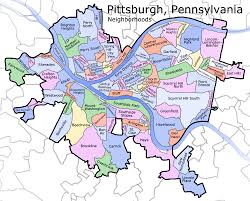 Joys (and/or Opportunities to Experience Joy)
MPCAC Accreditation
Viable, inclusive accreditation 
http://mpcacaccreditation.org/
Some Reflections 
  Decision to go all-in  (2013 Counseling Psychologist Special Issue) 
  “Living Room”/ “Spring Cleaning” 
  Maintain Counseling Psychology Identity  
  Enlivened & strengthened the masters training program and faculty
  Helping with Admissions 
  Outreach to undergraduate psychology faculty and students
Relationship with PsyD Program (n = 1)
Created Shared Language, Goals, and Mechanisms 
  Accreditation, Annual Evaluations, Standards, Competences, Remediation/Growth Plans, etc… 
  Leadership meetings
  Student Council 
  Alumni Outreach 
  Streamline Curriculum & Handbooks
  Practicum and assistantship opportunities
Conclusions
We (masters trainees, masters counselors, masters training faculty) have a lot to offer.
 
  Brady-Amoon & Keefe-Cooperman (2017): 
No evidence to support CACREP-only initiatives, licensure restriction, etc…

  Gaining momentum. Don’t believe it is too late.  

  Increase collaboration with relevant stakeholders  to create a cohesive network.